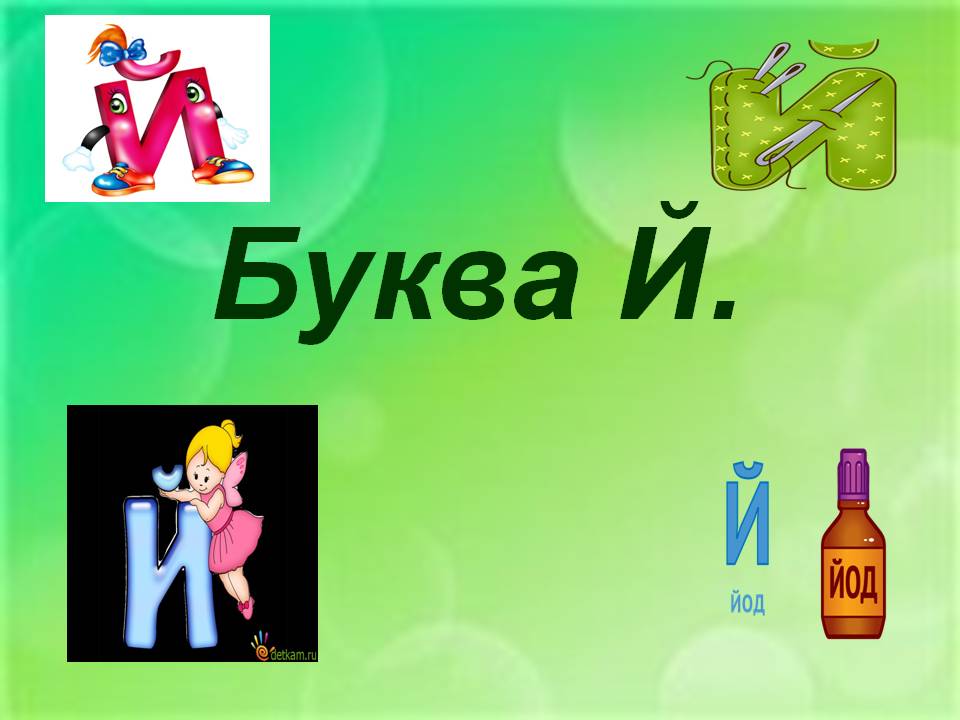 Подготовила: Абдурагимова З.И.
Ребята! Мне пришло письмо и я не успела его прочитать. Давайте вместе его прочитаем.  В письме  сказка «Странная буква»:

Заскучали буквы в алфавите.
-Споем?- сказала одна своей соседке.
-Я не умею, - грустно сказала та.
-А ты попробуй. Пой, как я: и-и-и-и-и-и-и-и-и-и-и!..
-Й…Й…Й…
-И  правда, не умеешь. Странно: все гласные поют, а ты нет.
-Я не гласная.
-Согласная, что ли?
-Не знаю.
-Ну, и кому ж ты такая нужна?
-Всем нужна. Видишь, я стою в алфавите.
-Стои - жалко, что ли.
-Не « стои», а « стой». Вот я и пригодилась!
-Ну, хорошо, стой. А зачем у тебя этот знак?
-Сама  догадайся…
- Догадались, о какой букве идет речь?
 Да (буква  И краткая)
- Правильно. Буква – И краткая. 
- На что похожа буква И краткая?
 Дети высказывают варианты ответа.
 - Из скольких элементов состоит буква И краткая. Какие это элементы?
- Буква И краткая  состоит из четырёх элементов: палочка, палочка, перекладина наискосок, галочка наверху.
Давайте напишем эту букву
 в воздухе.
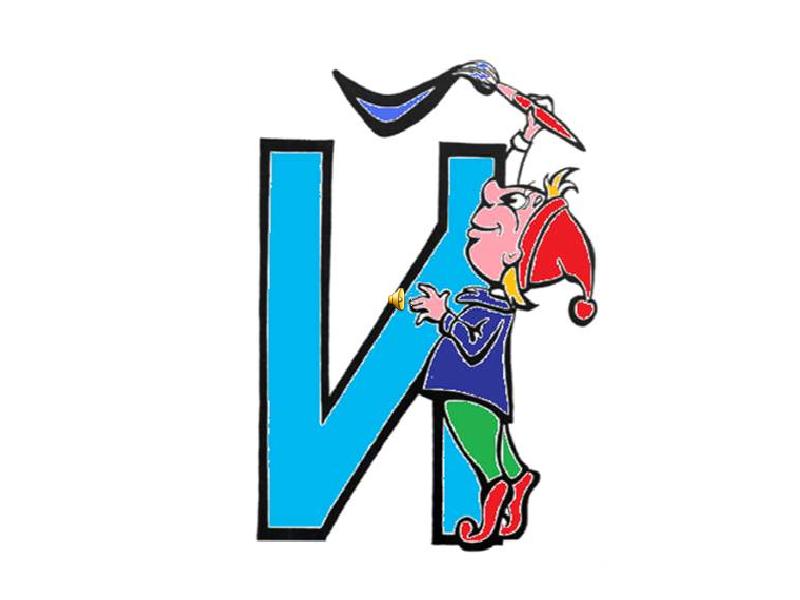 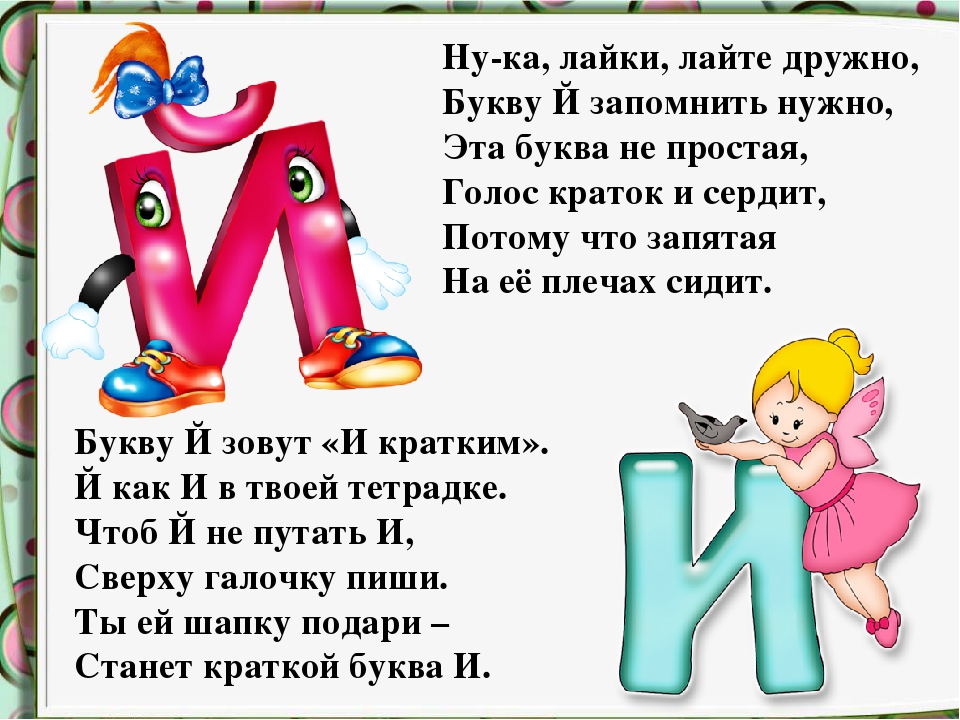 А вы знаете, что  буквы любит ходить в гости и принимать гостей. А когда буквы встречаются, то образуются ..(слоги):

Буква А пошла в гости к букве Й, получился слог АЙ
Буква О пошла в гости к букве Й, получился слог  ОЙ
Буква У пошла в гости к букве Й, получился слог УЙ
Буква Э пошла в гости к букве Й, получился слог ЭЙ
Буква Ы пошла в гости к букве Й,получился слог ЫЙ
Буква И пошла в гости к букве Й, получился ИЙ
АЙ, ОЙ, УЙ, ЭЙ, ЫЙ, ИЙ…
А какой звук  обозначает буква И краткое?
(звук [Й]) 
 Совершенно верно - звук [Й]. 
Какой же это звук- гласный или согласный? Чтобы определить, давайте произнесем Й, й, й.
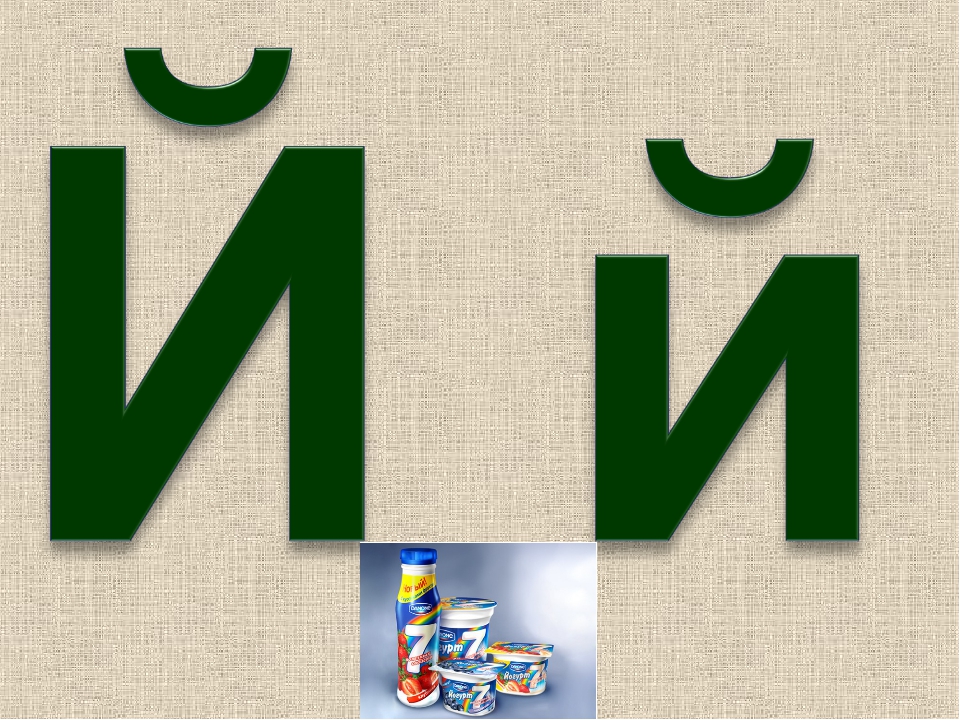 Сейчас мы поиграем в игру «Угадай звук». Я произношу слова, будьте внимательны, если в слове вы слышите звук [Й]  – хлопаете в ладоши, если звука [Й]   в слове нет – спокойно сидите. 
Слова: май, дай, дом, лай, снег, свет, йод, дуй, мак, соловей.
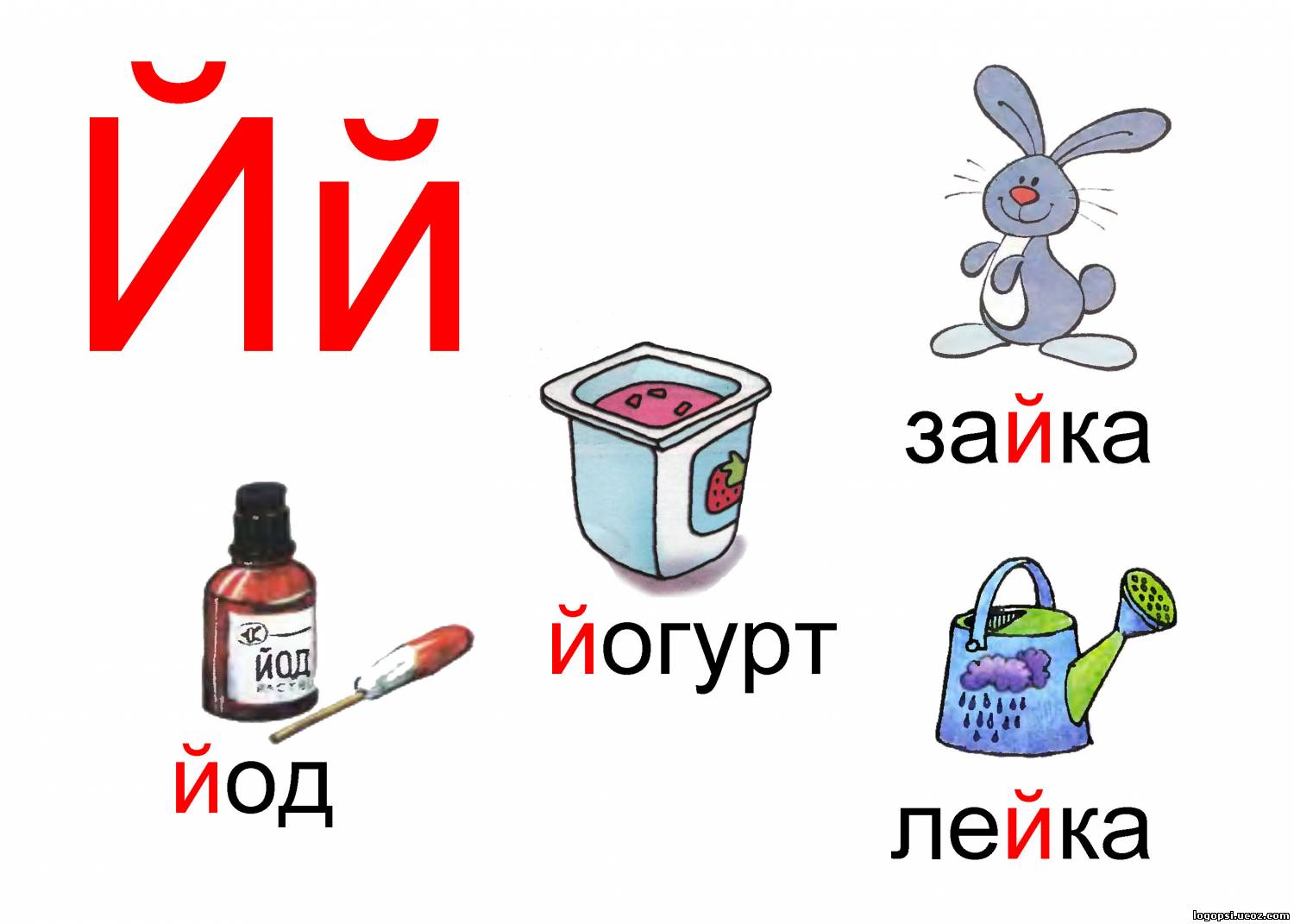 Теперь немного отдохнем и проведем физкультминутку «Попугай»:

Майя клетку не закрыла, (руки вверх)
Попугая упустила. ( руки к плечам вперед)
Он над клеткой вьется,
В руки не дается (круговые движения руками вперед, назад)
Майя ходит и вздыхает,
Попугая умоляет:     (ходьба на месте, руки опущены)
« Попугай, мой попугай,  (руками похлопывать бедра)
Далеко не улетай!     ( прыжки на месте)
Попугай, вверху летая, (ноги вместе, руки на поясе)
Весело ответил Майе:
«Я немного развлекусь,   ( наклоны вперед)
 Полетаю и вернусь.» (руки в стороны, смотреть вперед)
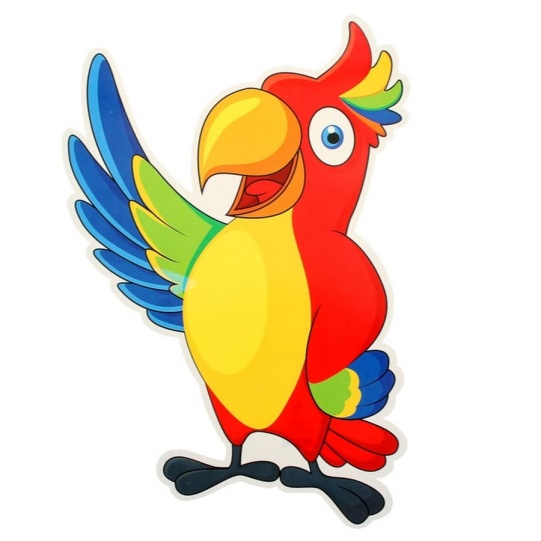 Присаживайтесь на стулья и повторите за мной чистоговорки со звуком [Й]  :

Ой - ой — мы идем домойАй - ай — испекли мы каравайАй - ай — в клетке попугайОй - ой — это зайка мой.

Какие слова вы услышали? (каравай, попугай, зайка) 
Составьте с ними предложения…
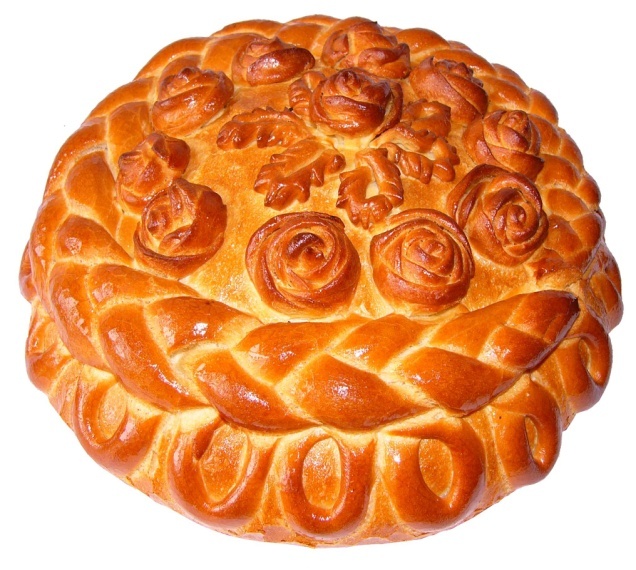 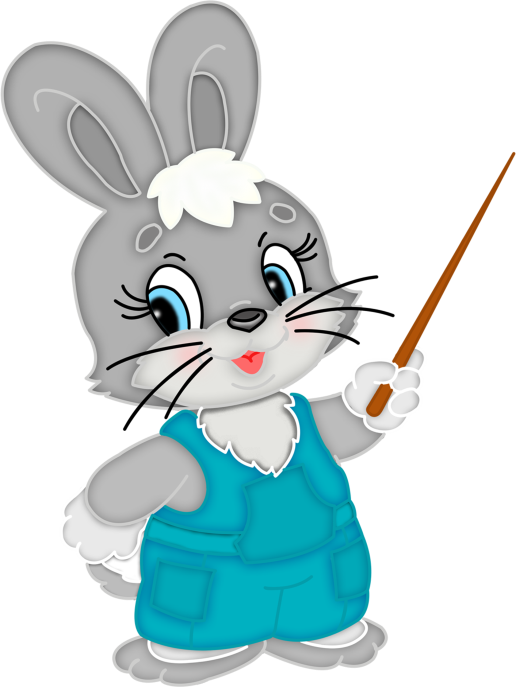 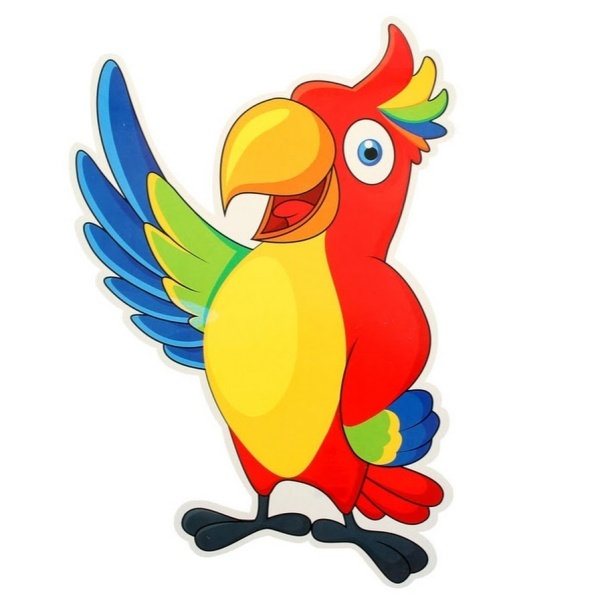 Теперь  разберем слово 
З А Й К А.

 В этом слове 5 звуков. 

1 звук  [З]- твердый согласный, мы его обозначим  синим цветом. 
2 звук  [А]- гласный, обозначим красным цветом. 
3 звук  [Й]- мягкий  согласный, обозначим  зеленым цветом. 
4 звук  [К]- твердый согласный, мы его обозначим синим цветом. 
5 звук  [А]- гласный, обозначим красным цветом.
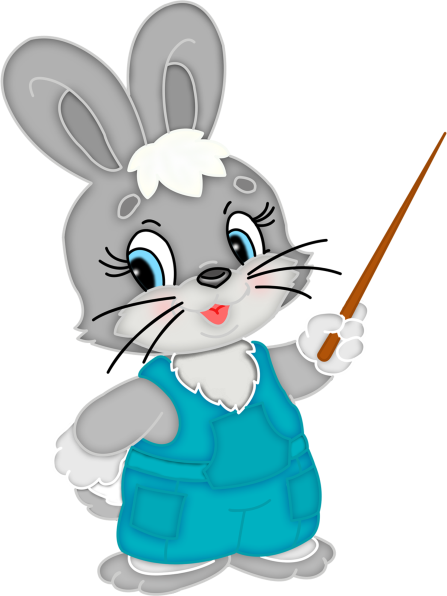 А сейчас отгадайте загадки, там встречаются слова со звуком [Й]

Цветок раскрылся. Что за чудо!Ведь девочка глядит оттуда.Немало бед она познала,И королевой эльфов стала… (Дюймовочка)

Что за странная машина?Есть салон, рога и шины.Не автобус, не трамвай…Эй, прохожий, не зевай,Разгадай скорее ребус:Это новенький...(троллейбус)
Кто работает с утра:Строит дом, несет дрова,Тащит целый воз еды,Мало ест, не пьет воды,У него полно друзей.Тот работник… (муравей)
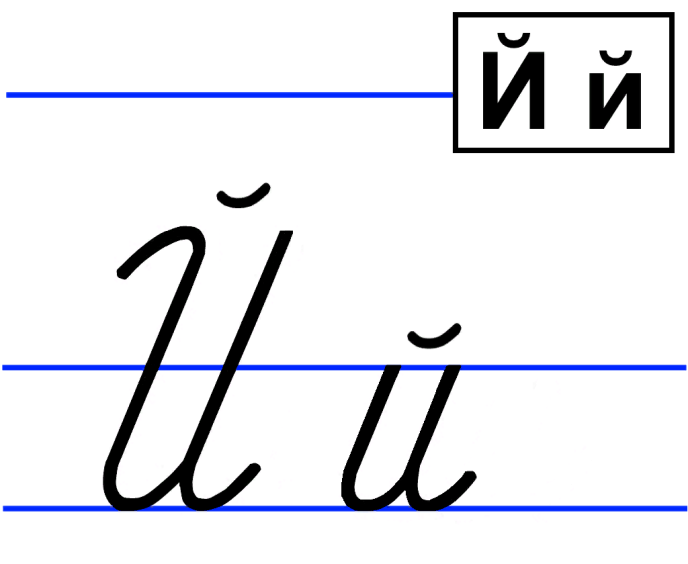 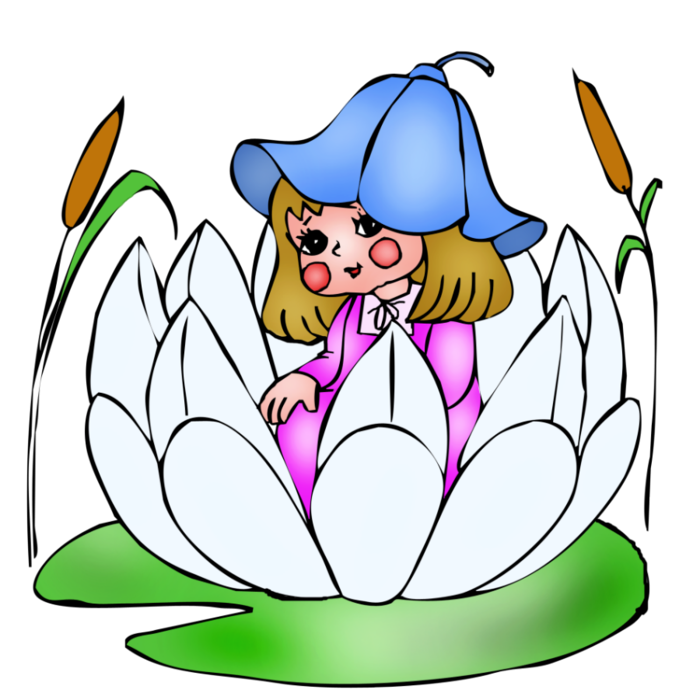 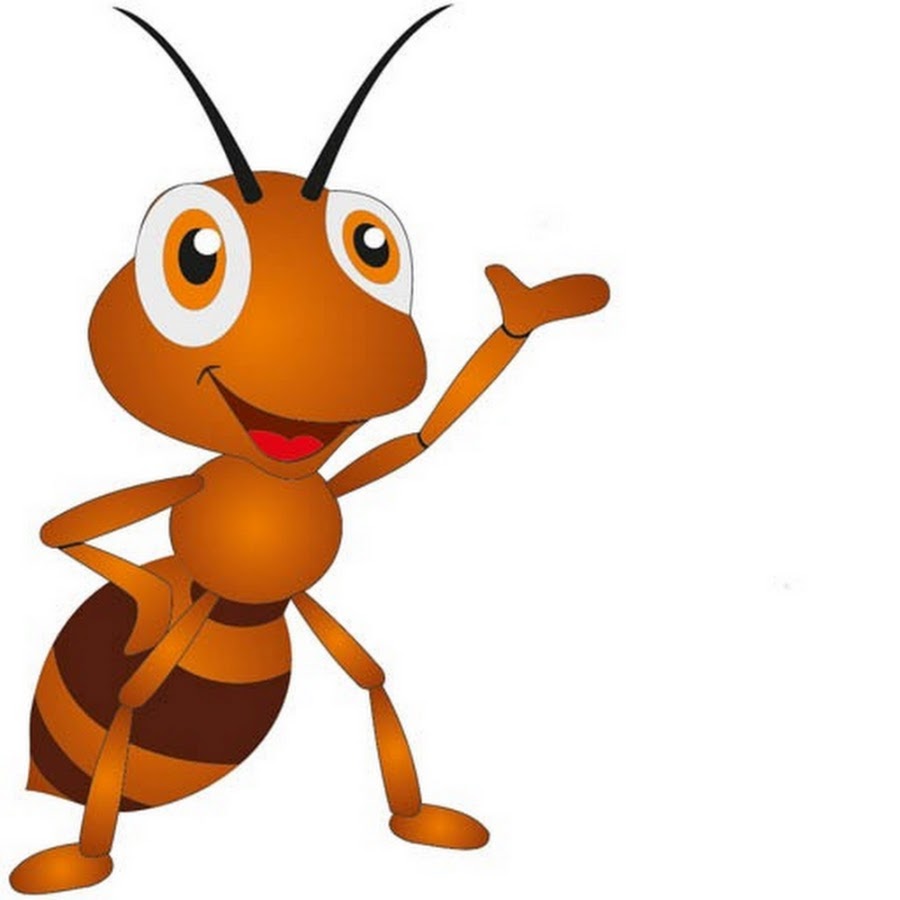 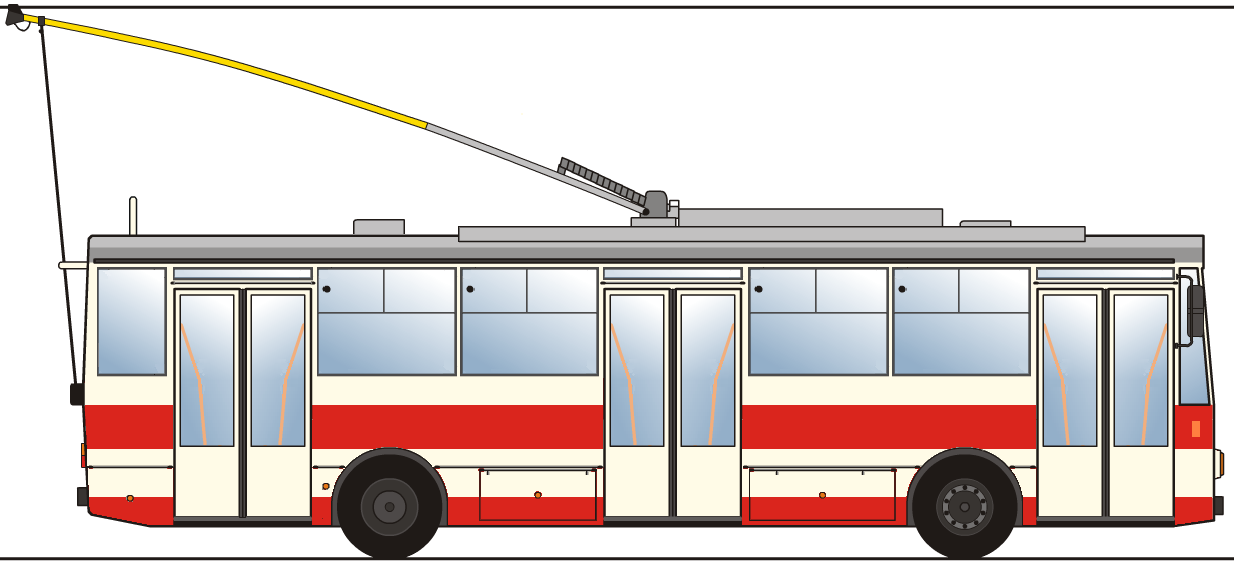 Рефлексия

- С каким звуком мы сегодня познакомились? 
(Звук [Й] )
Что вы узнали о звуке [Й] ? 
 ( согласный и всегда мягкий)
Какой буквой обозначается звук [Й] ?
 ( Буквой И краткой)
Назовите слова со звуком [Й]  
 (лейка, зайка, йогурт, яйцо, муравей…)
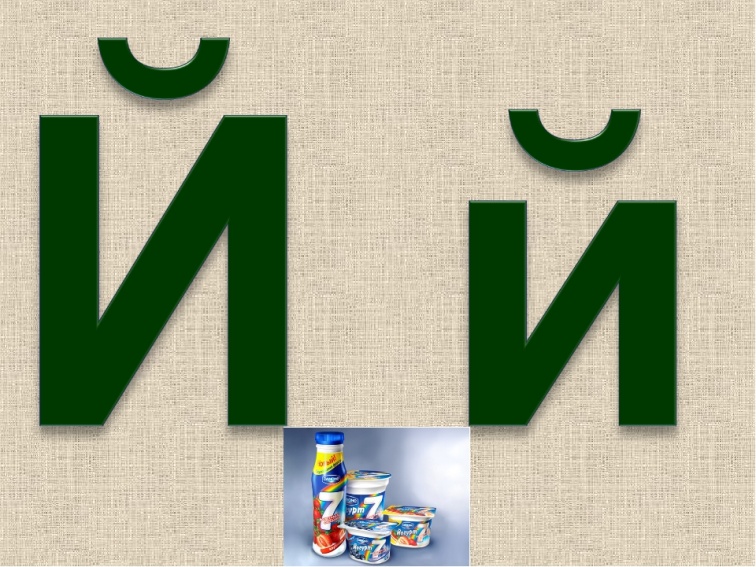